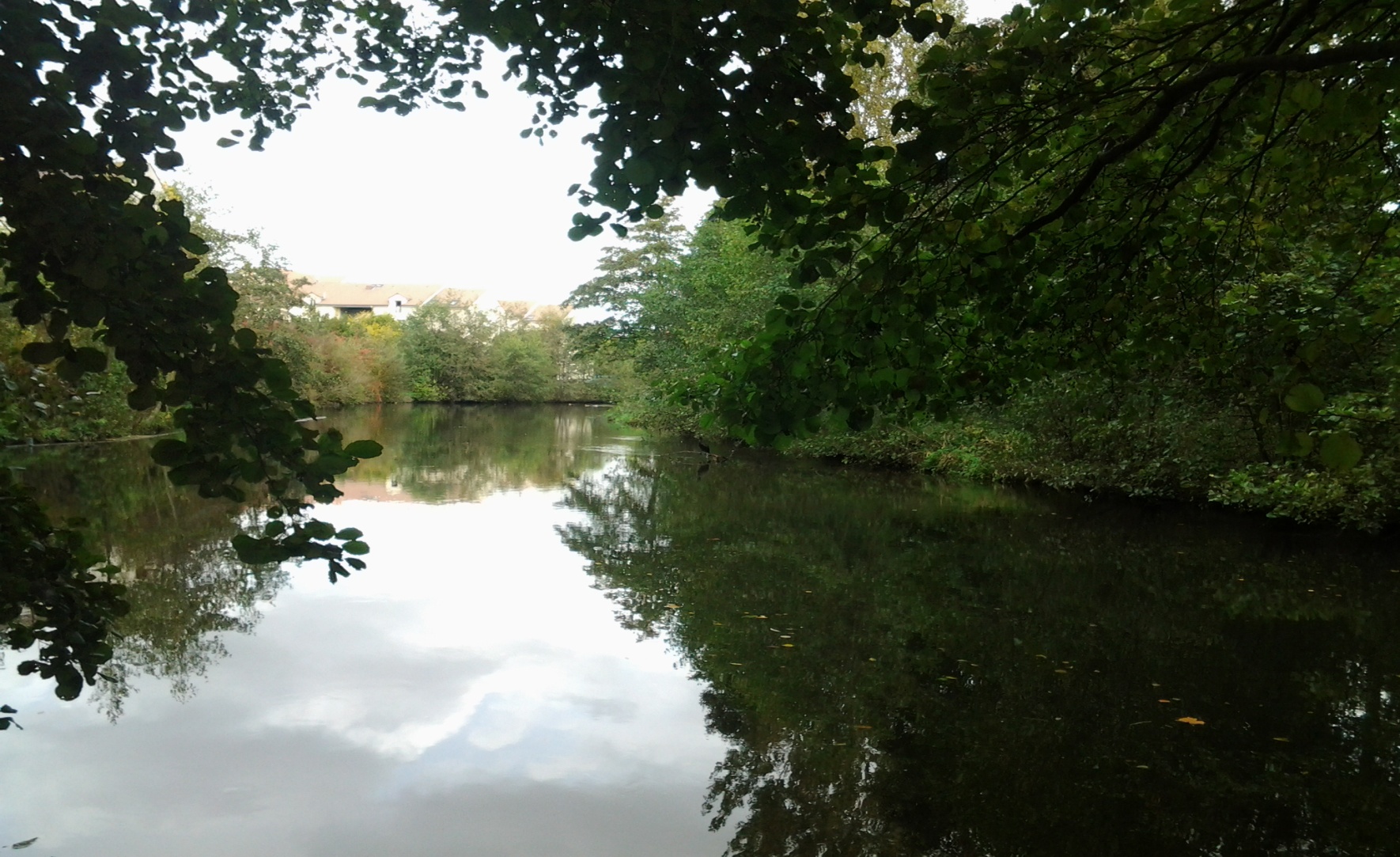 le parc de la nacelle
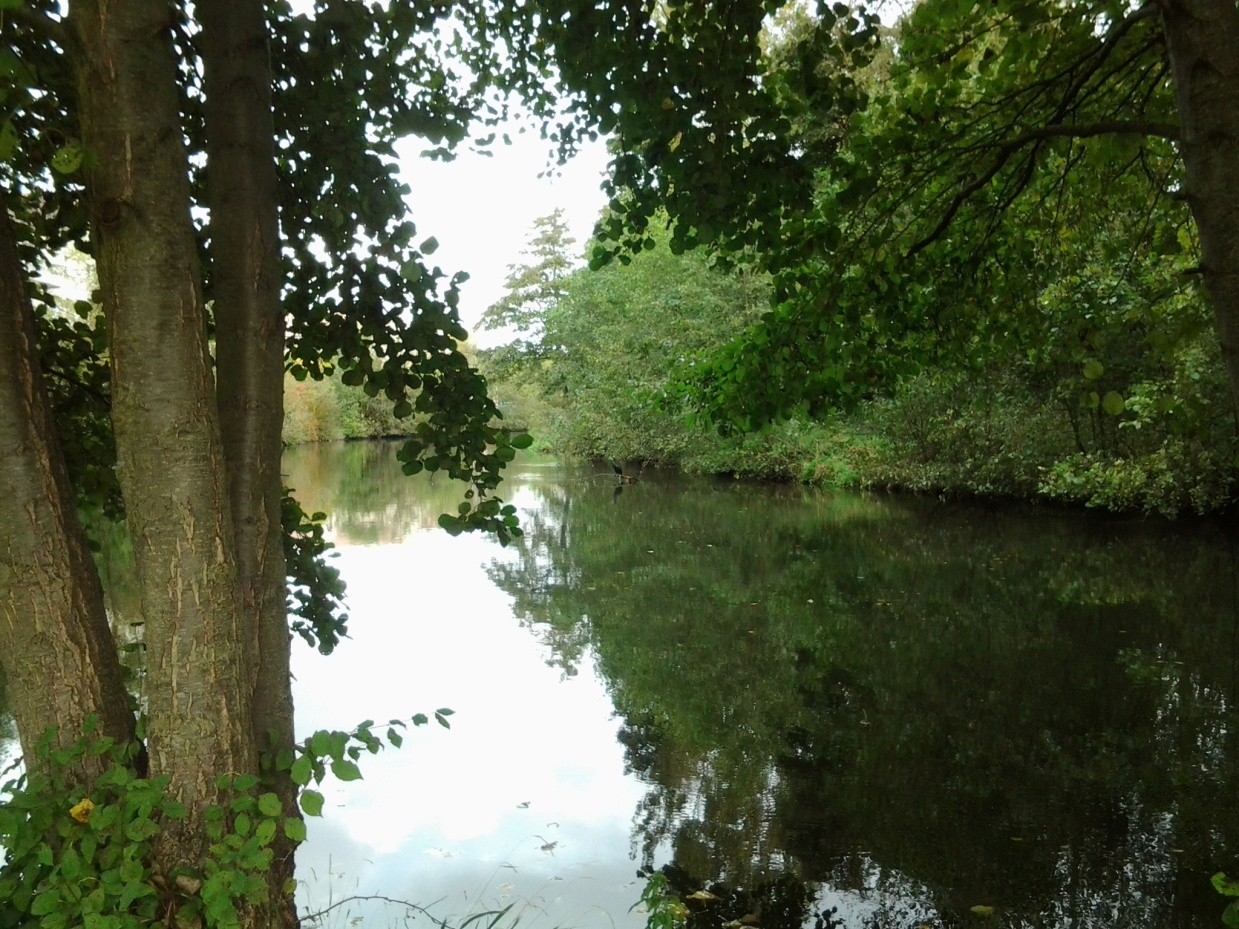 L’essonne
[Speaker Notes: coucou]
Le plan
Dans notre promenade nous avons eu besoin d’un plan (évitons de nous perde sa serait dommage…)voila le plan de la Nacelle
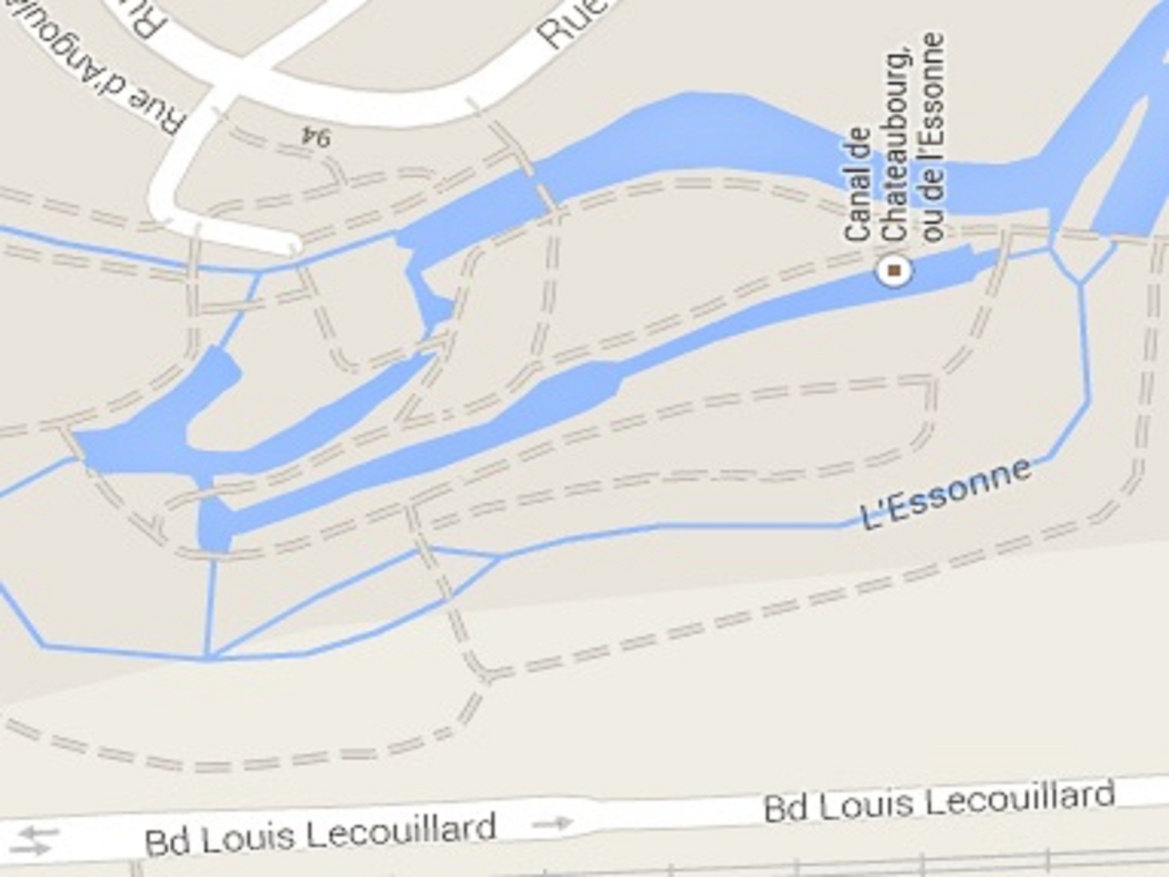 Iris des marais
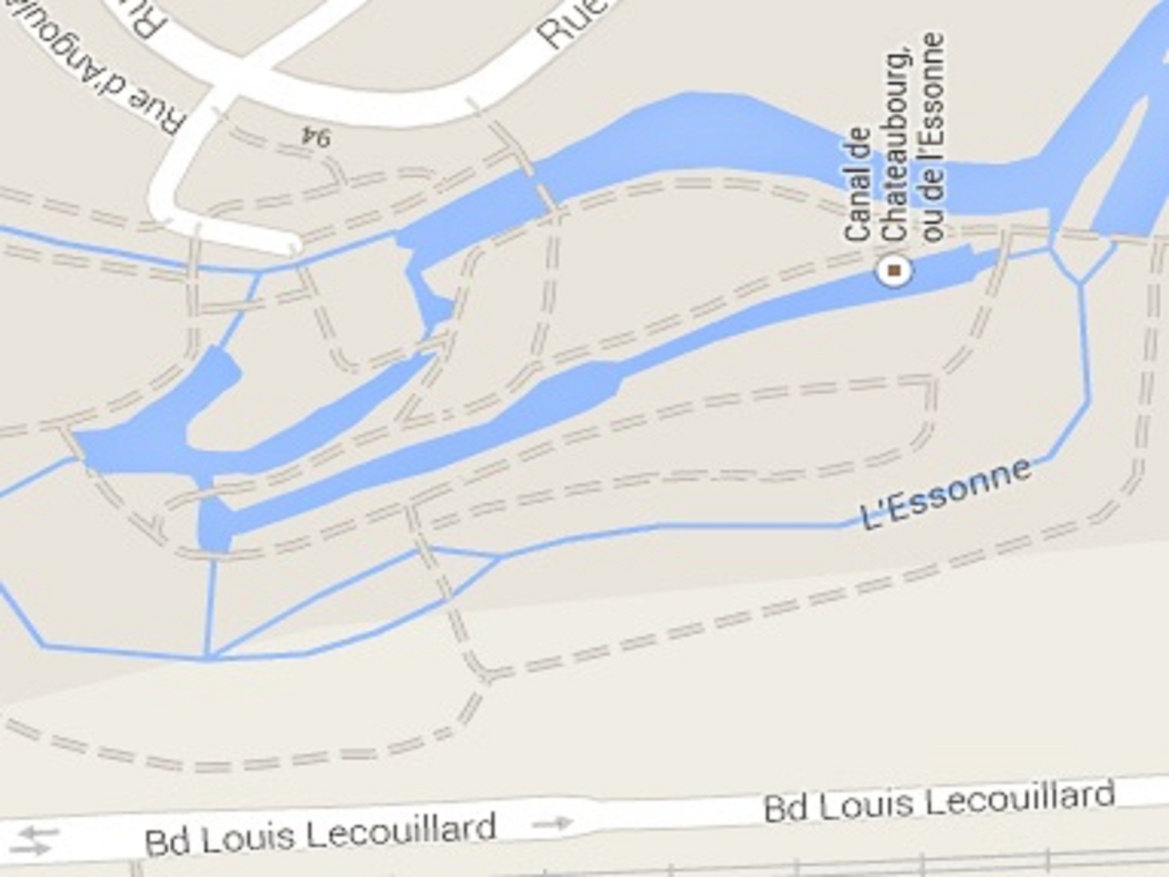 carex
érable
aulne
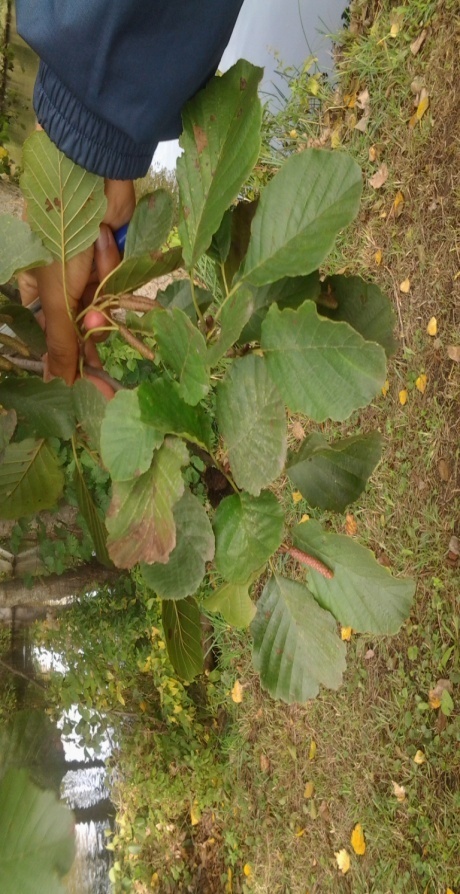 L’aulne
L’aulne glutineux peu atteindre de 25 a 30 mètres en général la feuille de l’aulne est vert moyen ou foncé sur le dessus et vert plus claire en dessous
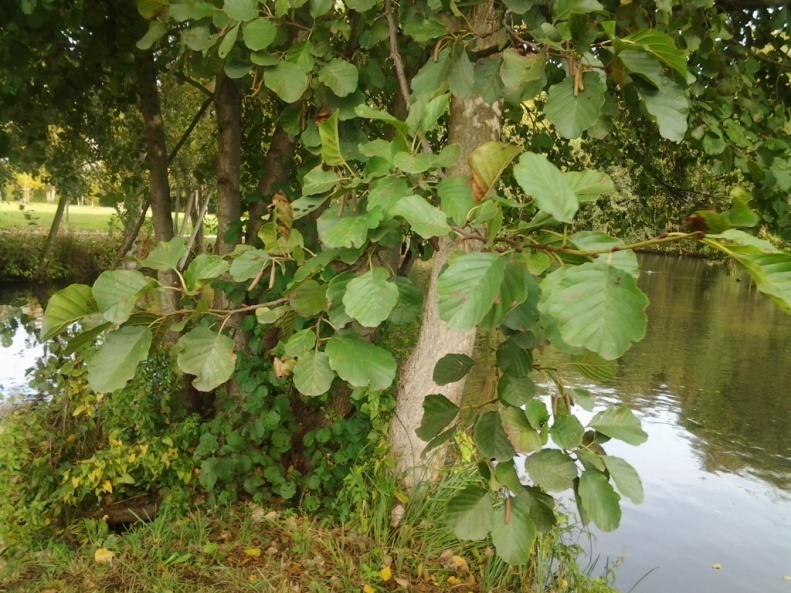 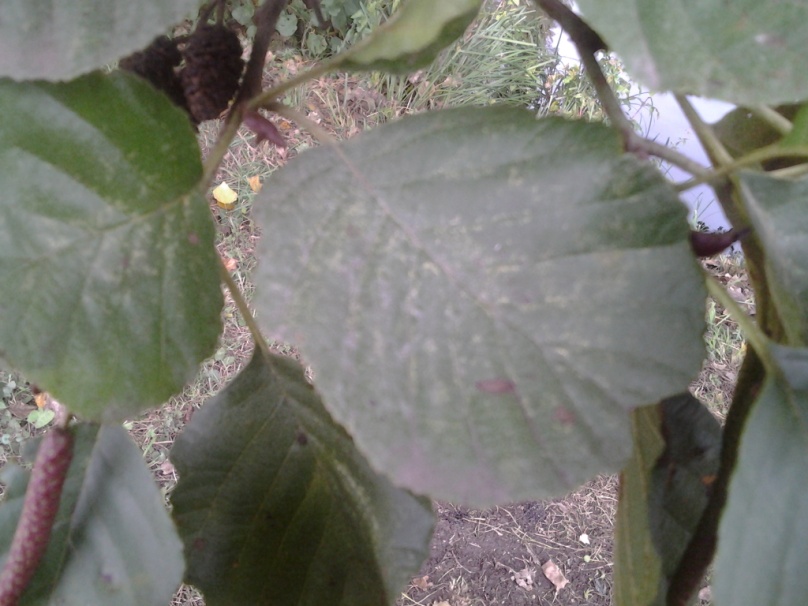 L’ERABLE
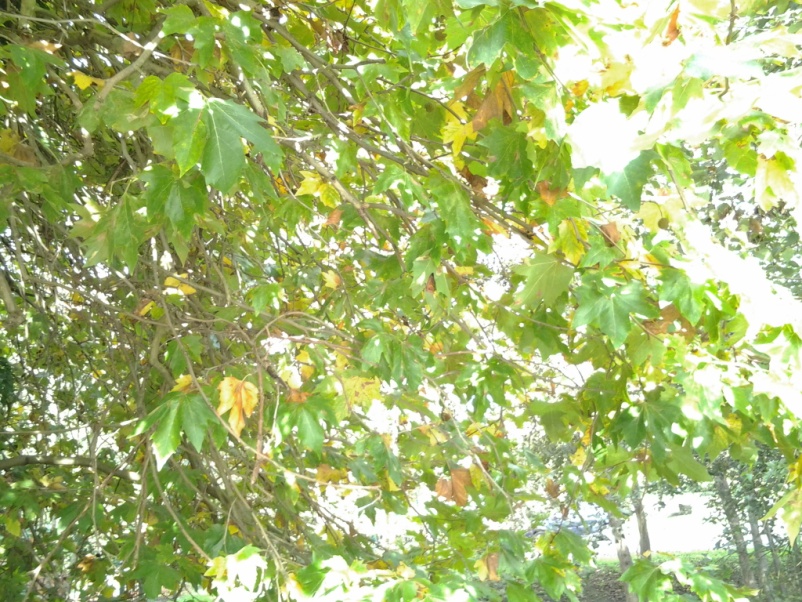 L’erable   a des feuile de 15cm de large
Le carex
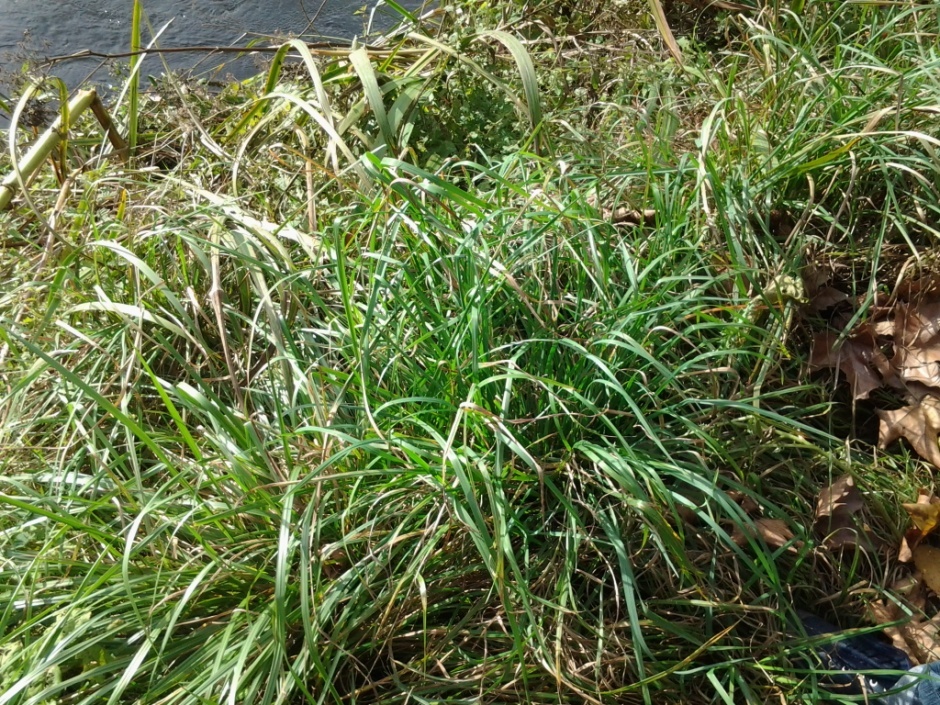 Les champignons
Les champignons peuvent etre bon ou tres mauvais alors avant de les manger demender a un specialiste
fin
Merci d’avoir regarder ce diaporama fait par shainice et anabela du pole science du collège  chantemerle
Si vous voulez continuer a regarder vous pouvez retourner au plan (cliquer sur les flèche) et cliquer sur un mots se qui vous enverra a la page voulu .